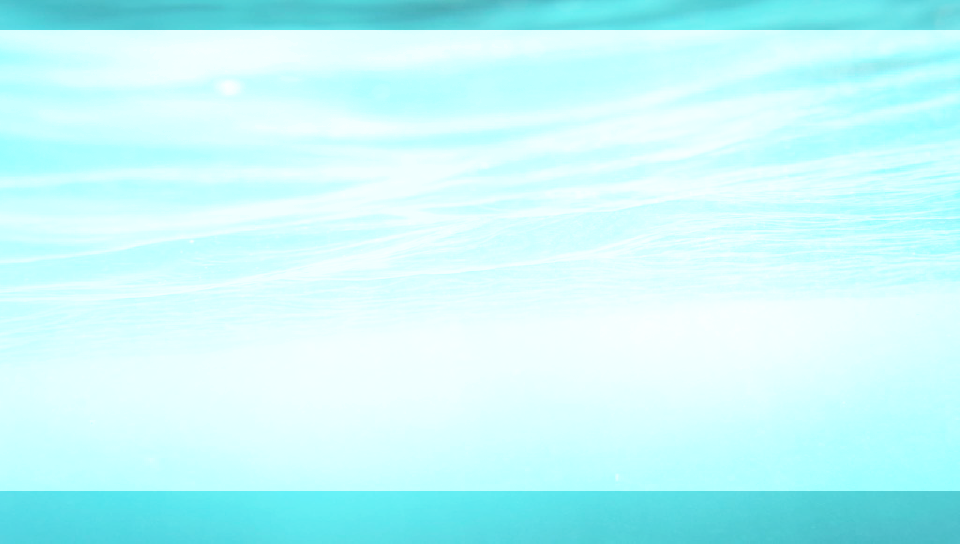 Modèle de diagramme en arêtes de poisson chronologique
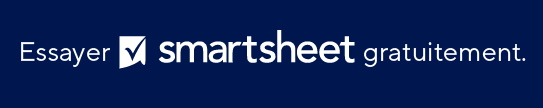 Quand utiliser ce modèle : utilisez ce diagramme en arêtes de poisson pour représenter la progression chronologique des projets ou des événements. Les équipes marketing, par exemple, peuvent utiliser ce modèle pour suivre le développement de campagnes sur plusieurs années. Les chefs de projet peuvent mettre en évidence les jalons et échéances clés du cycle de vie d’un projet. La chronologie peut également être utilisée à des fins d’analyse des problèmes, comme la cartographie des facteurs de causalité à différents moments. 
  
Caractéristiques notables du modèle : ce modèle propose un système de code couleur permettant une comparaison rapide d’une année sur l’autre. Les ramifications laissent de l’espace pour ajouter des annotations détaillées sur des événements ou des étapes importants. De plus, la conception peut s’adapter à toute une gamme de points de données sans compromettre la lisibilité.
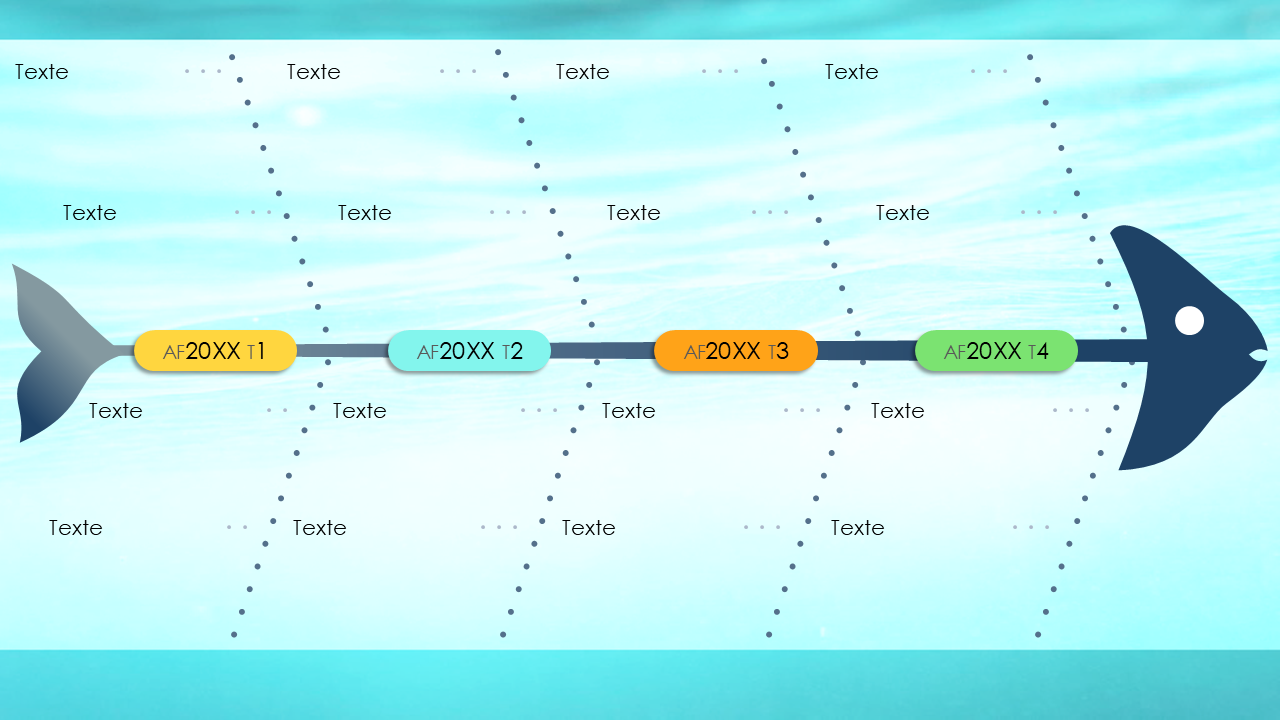 Modèle de diagramme en arêtes de poisson chronologique pour PowerPoint
Texte
Texte
Texte
Texte
Texte
Texte
Texte
Texte
AF20XX T1
AF20XX T2
AF20XX T3
AF20XX T4
Texte
Texte
Texte
Texte
Texte
Texte
Texte
Texte